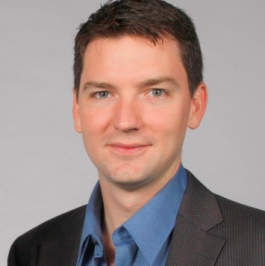 Patrick Baynes
Co-Founder, PeopleLinx
Formerly of LinkedIn Corp.
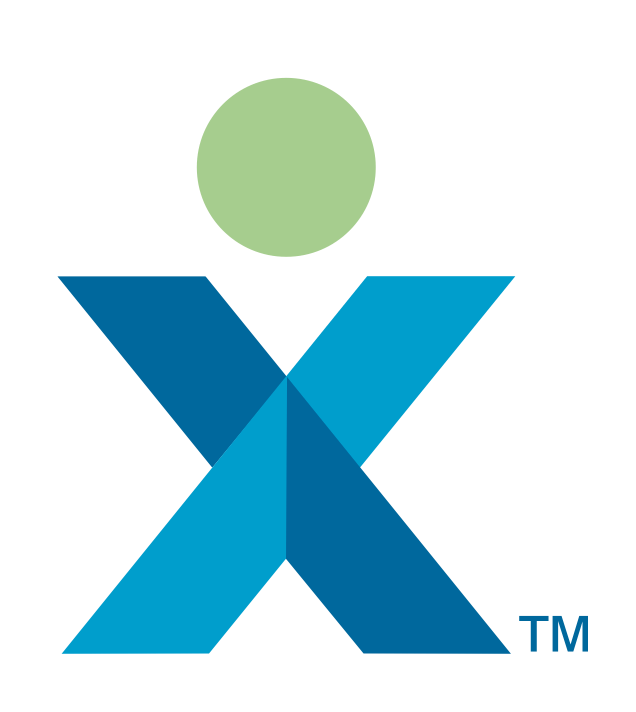 PeopleLinx
Helps optimize employee LinkedIn profiles and usage through
software and high touch point services.
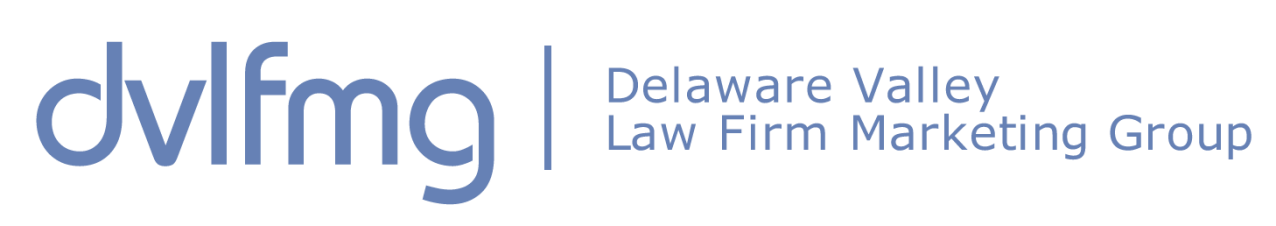 LinkedIn for Lawyers and Firms
LinkedIn
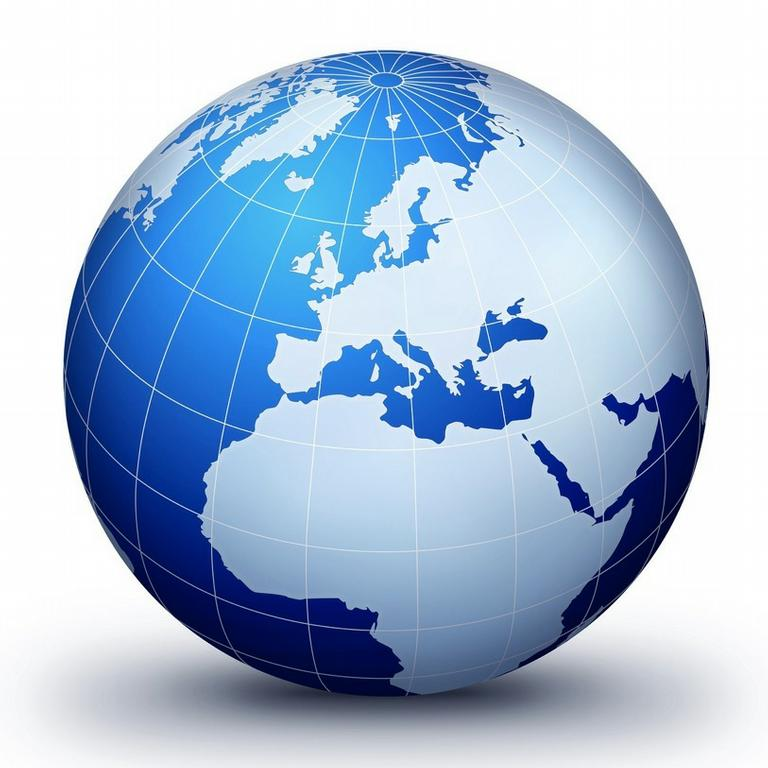 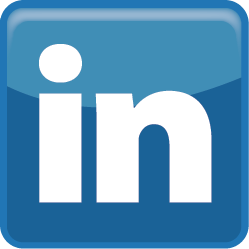 LinkedIn is
 Global. The world’s largest and most active professional network.
LinkedIn
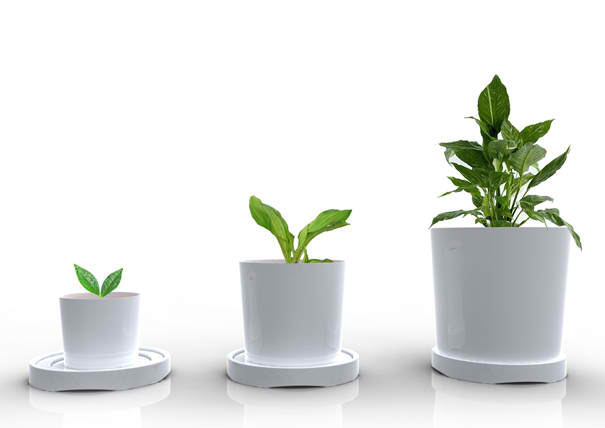 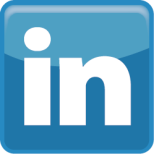 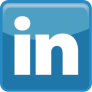 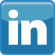 LinkedIn is
 Growing. Adding over 3M members per month - Over 181M today.
LinkedIn
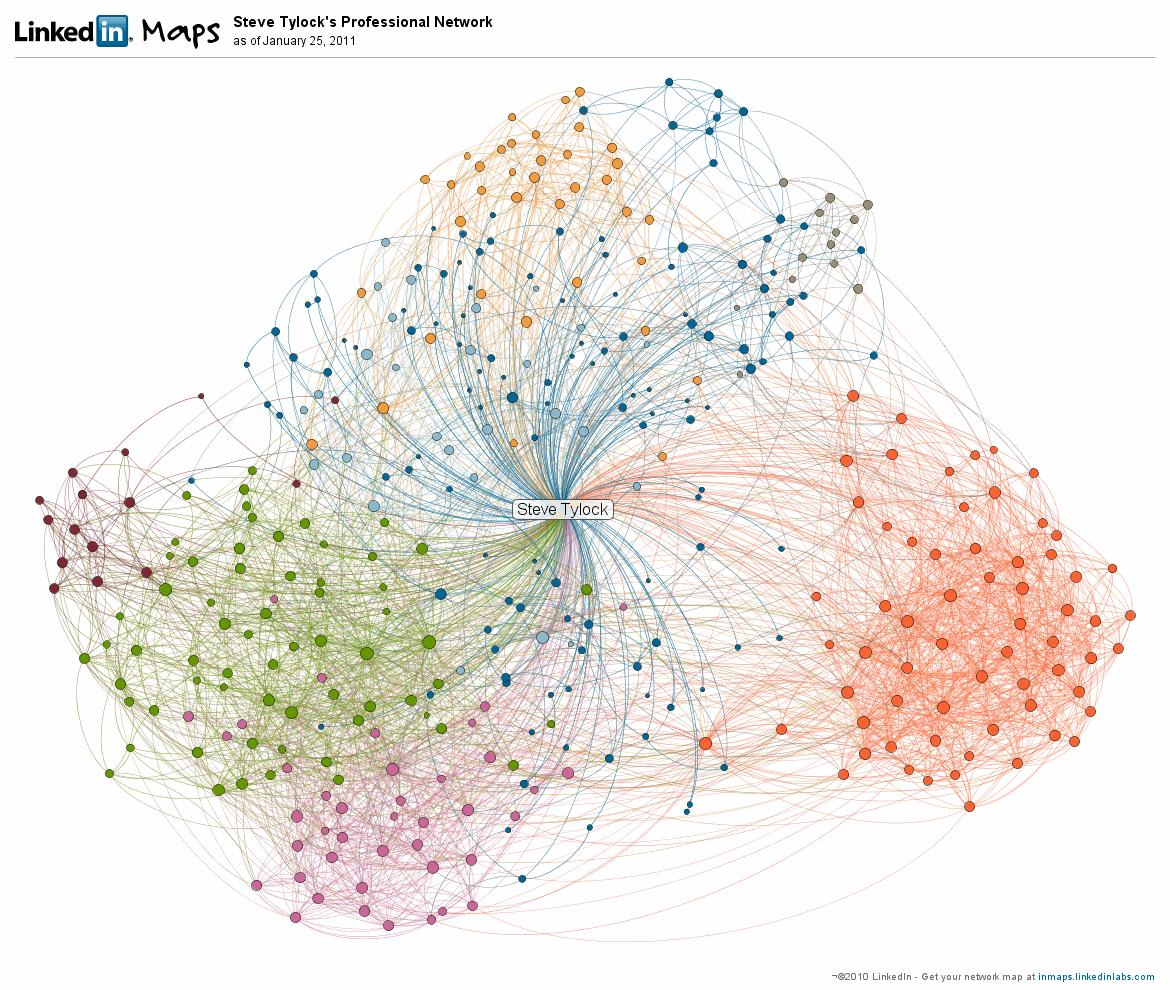 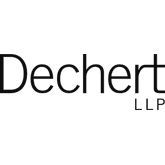 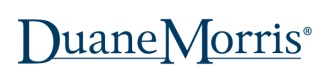 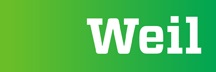 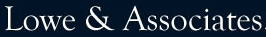 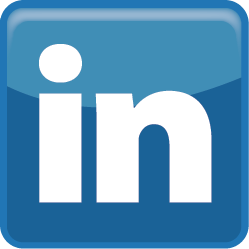 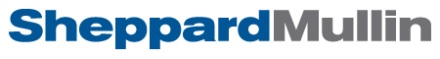 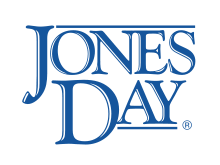 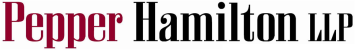 LinkedIn is
 34,000+ law practices. 1.5+ million lawyers.
LinkedIn
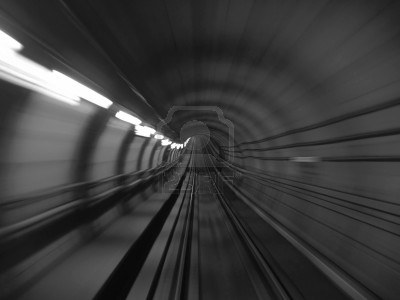 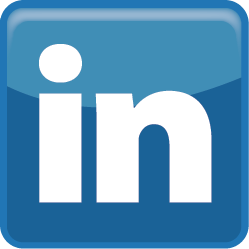 LinkedIn is
 A tremendous sales and relationship channel opportunity. 50K+ General Counsel
LinkedIn is a Business Development Channel
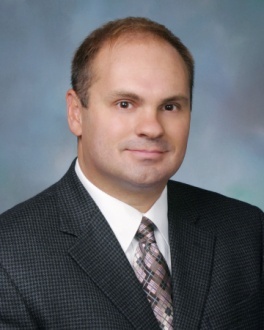 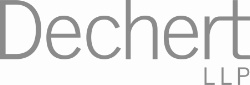 Craig Falls
Antitrust Associate
The power of your actions
LinkedIn is a Business Development Channel
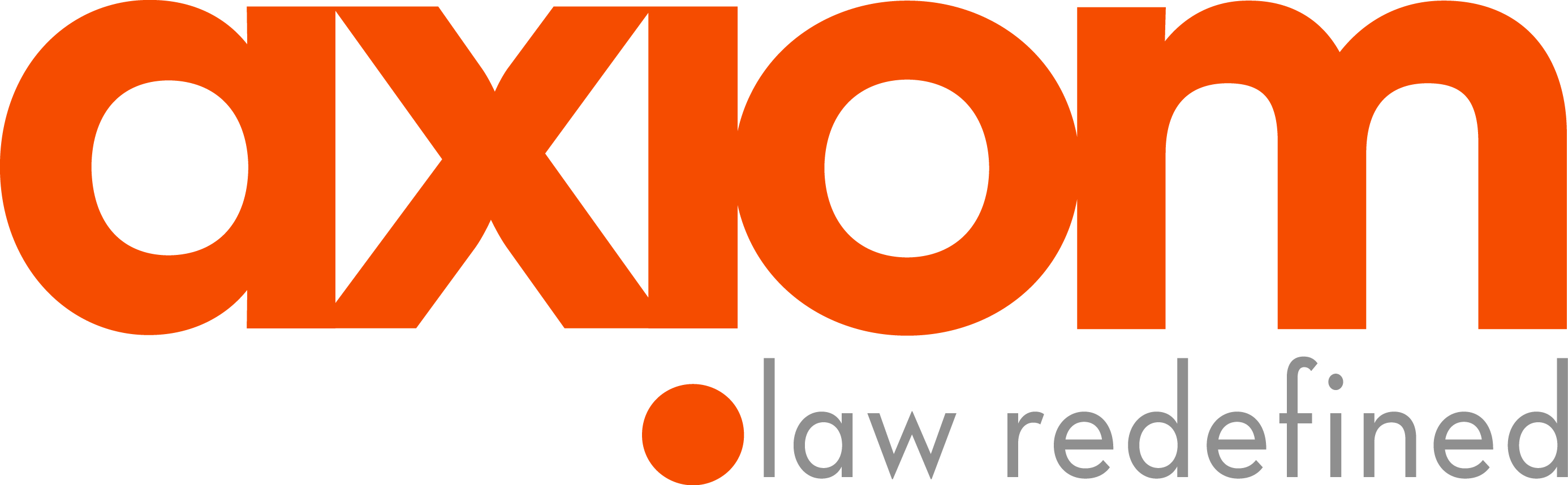 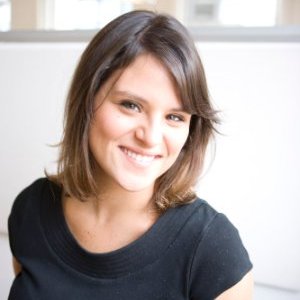 Liana Guzman
Marketing Director
The power of your story
LinkedIn is a Business Development Channel
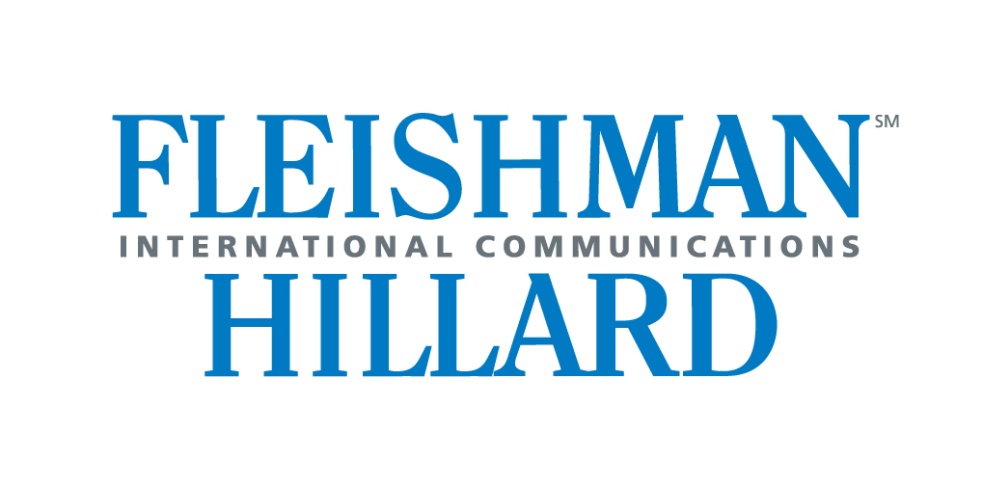 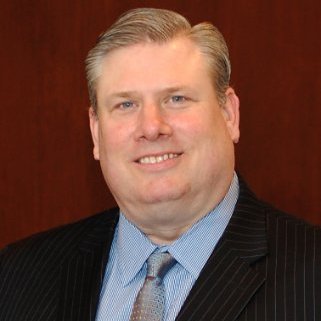 Jeff Taylor
Former SVP
The power in being accessible
LinkedIn
Today, your clients and prospects have access to more information than ever before about your:
 Firm
 Services
 Competitors
 People / Personal brand
Today, you have access to more information about your clients and prospects than ever before:
 Where they’ve worked
 How long they’ve been there
 Where they went to school
 What they are interested in
 How you are connected
 Real time personal and company updates
LinkedIn
Law firms are using LinkedIn to:
 Recruit talent
 Get closer to clients
 Research opportunities 
 Promote events
 Distribute content
Individual attorneys are using LinkedIn to:
 Increase their profile and visibility
 Connect with clients and partners
 Stay in touch with personal and business relationships
 Position themselves for inbound business
 Research and meeting preparation
Getting Started
Social Business Adoption Spectrum
Discovery
Compliance
Engagement
Getting Started
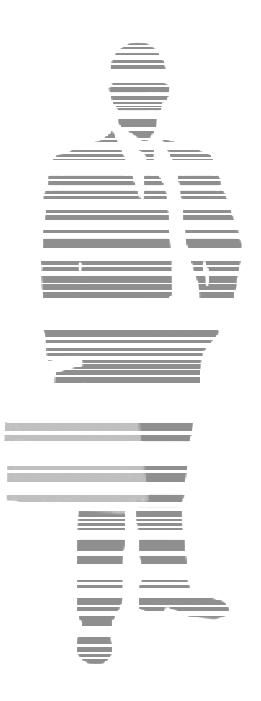 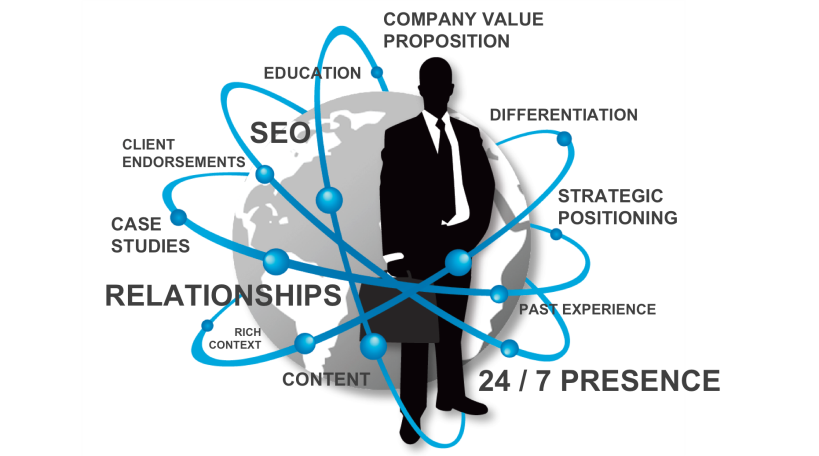 After
Company Background
PeopleLinx is
 A social business training application
 Supported by 1-on-1 coaching
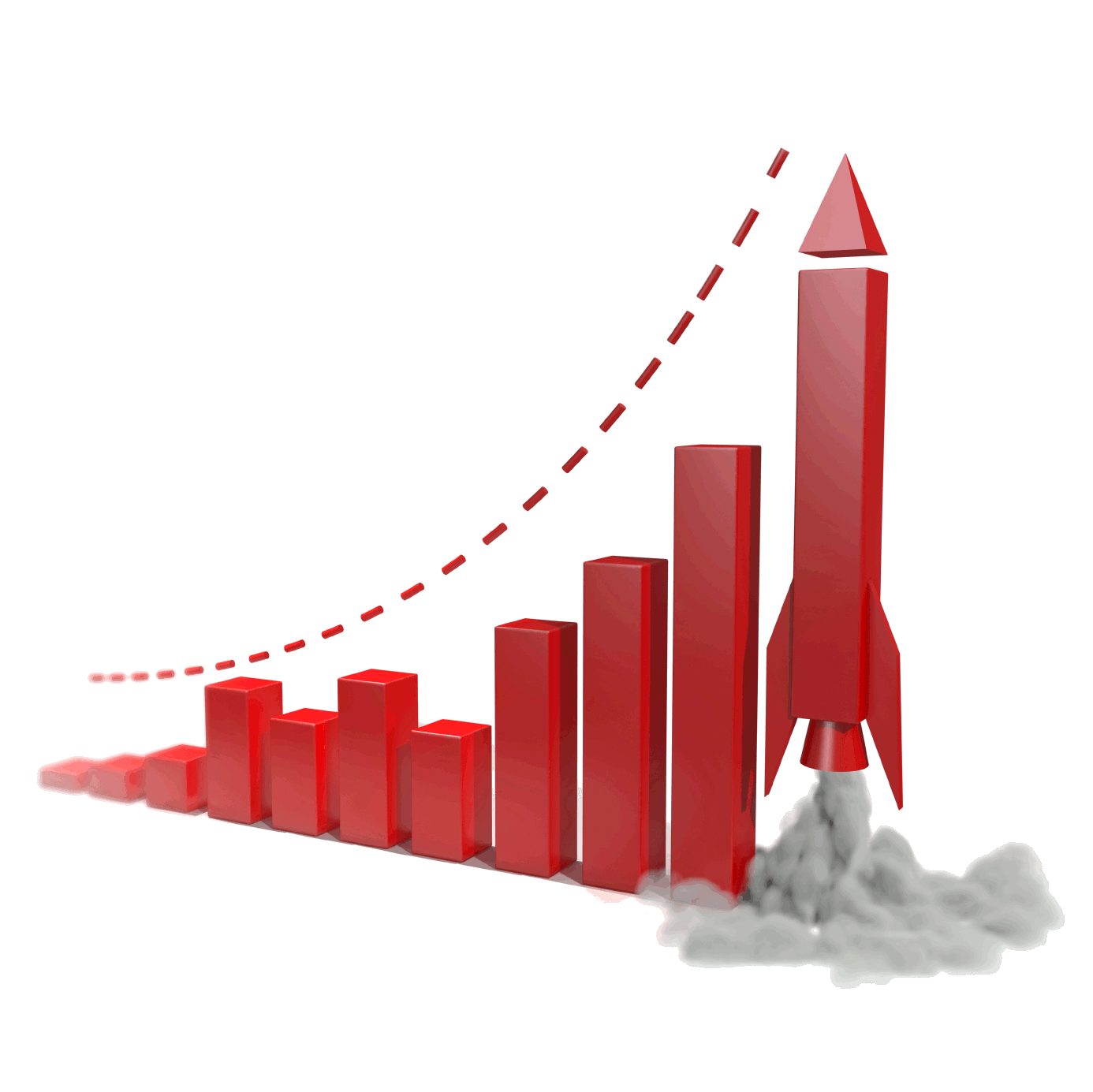 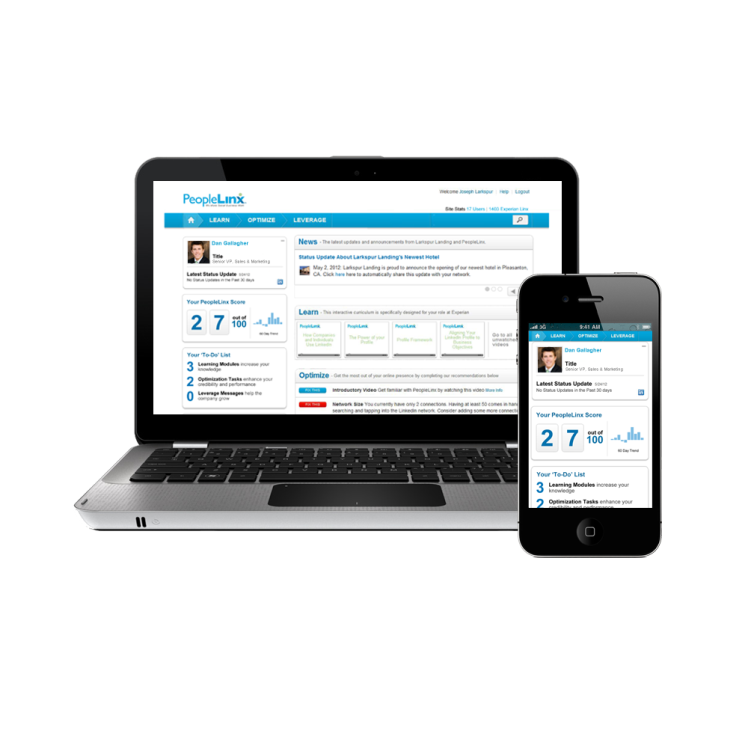 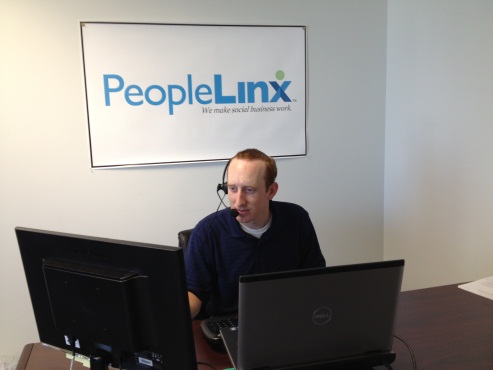 [Software]
[Services]
[Sales]
Company Background
Private, 1:1 shared screen training
 Profile optimization and positioning
 Marketing and content sharing
 Prospecting and lead generation
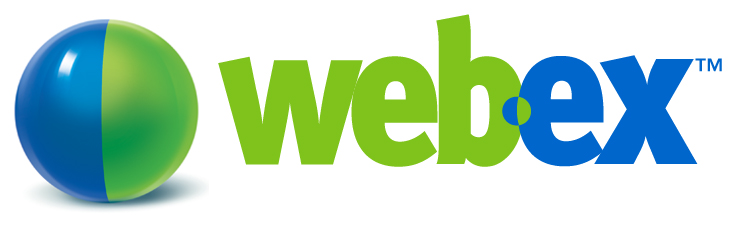 Contact
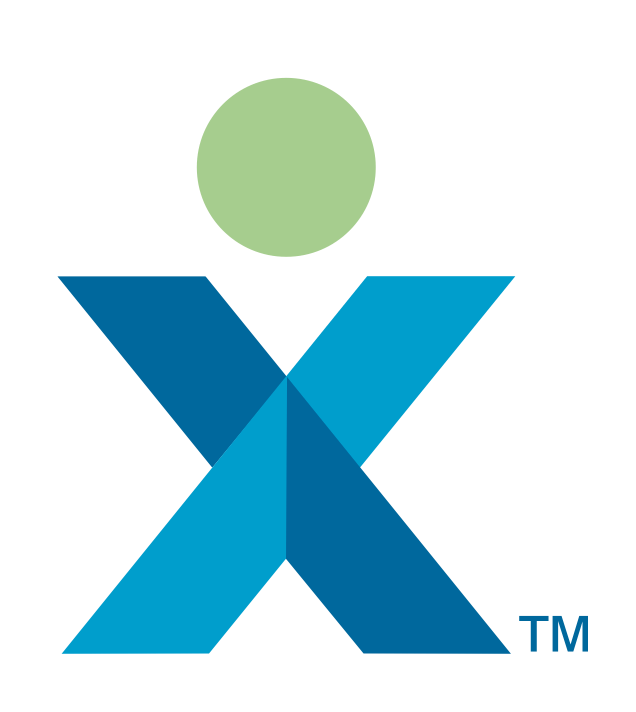 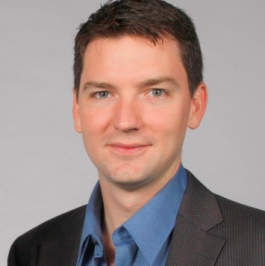 Patrick Baynes
Co-Founder, PeopleLinx
pbaynes@peoplelinx.com
267.773.7281
1835 Market Street
Suite 2705
Philadelphia, PA 19103
linkedin.com/company/peoplelinx
twitter.com/peoplelinx